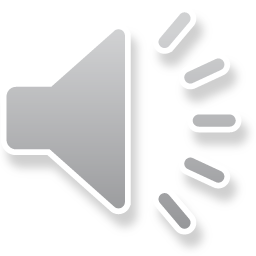 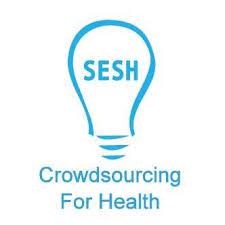 It’s Showtime: Implementing the Collaborative Team-Based Event
e7d195523061f1c074694c8bbf98be7b1e4b015d796375963FD28840057458461C7CA0DAD340D15583DEDFC2E3241C4F392EF3A8B4D067B40CF4F149DD7E51F346B0CAB1BCCF6DB2480C67273C6C9E4C347DA5D03FEF991BD9A733084F39F4556C9E6BC00C2E283D798B165B6AEB0B19E833B99C46B1ADBE7E14D85AB94AD64A73E7FB08D7AE2C4B
Dr. Rayner Kay Jin Tan, Postdoctoral Fellow
Ms. Yusha Tao, Program Coordinator
Social Entrepreneurship to Spur Health
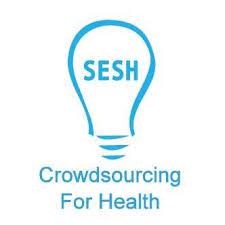 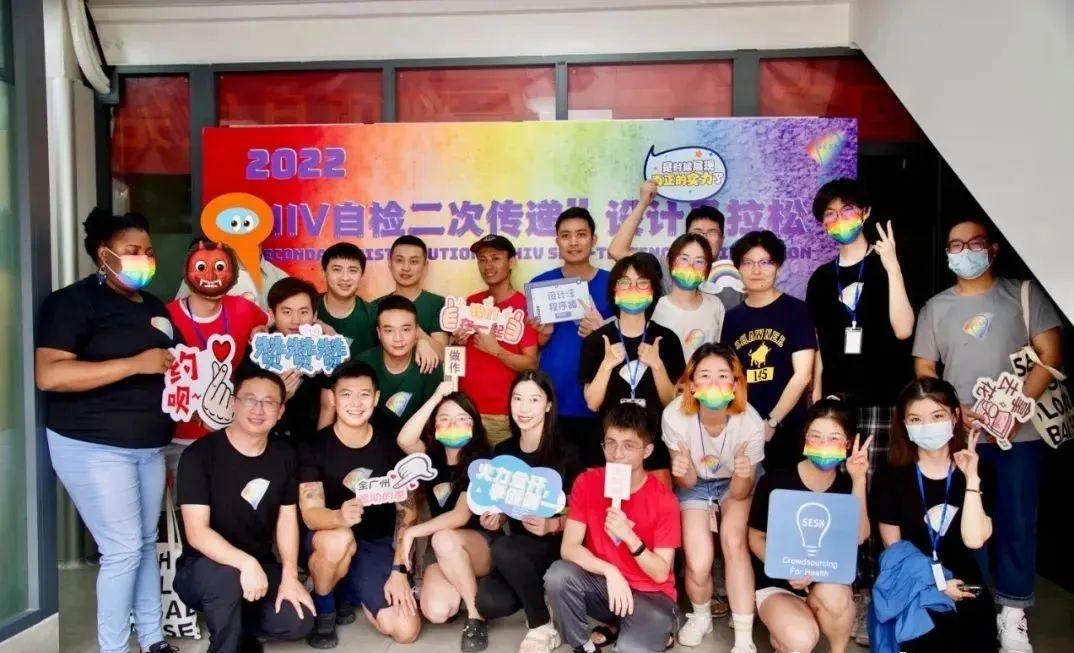 e7d195523061f1c074694c8bbf98be7b1e4b015d796375963FD28840057458461C7CA0DAD340D15583DEDFC2E3241C4F392EF3A8B4D067B40CF4F149DD7E51F346B0CAB1BCCF6DB2480C67273C6C9E4C347DA5D03FEF991BD9A733084F39F4556C9E6BC00C2E283D798B165B6AEB0B19E833B99C46B1ADBE7E14D85AB94AD64A73E7FB08D7AE2C4B
The SESH team at the 2022 SESH Designathon in June 2022
[Speaker Notes: https://unsplash.com/photos/bQPL0zWeMFw]
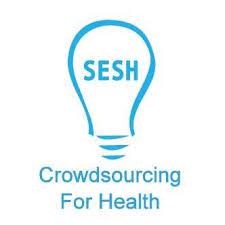 CONTENT
Outline
Overview
e7d195523061f1c074694c8bbf98be7b1e4b015d796375963FD28840057458461C7CA0DAD340D15583DEDFC2E3241C4F392EF3A8B4D067B40CF4F149DD7E51F346B0CAB1BCCF6DB2480C67273C6C9E4C347DA5D03FEF991BD9A733084F39F4556C9E6BC00C2E283D798B165B6AEB0B19E833B99C46B1ADBE7E14D85AB94AD64A73E7FB08D7AE2C4B
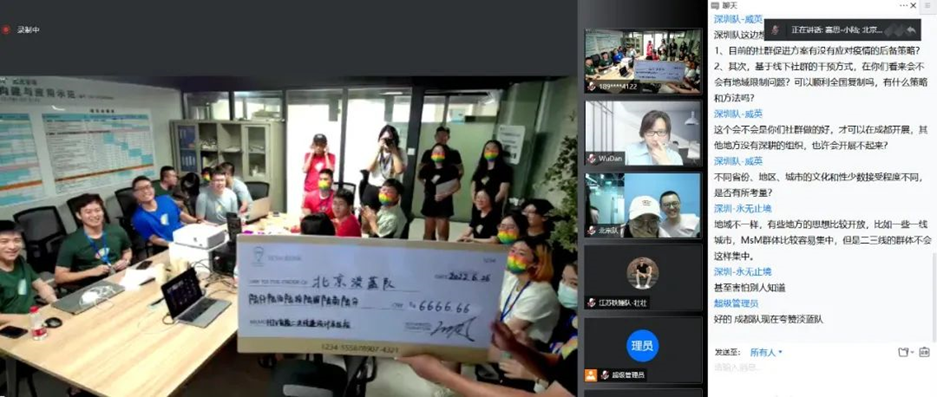 Event day activities
Scheduling of designathon
Mentorship 1-to-1 consultations
Logistics for the event
Image: Participants at the 2022 SESH Designathon in June 2022
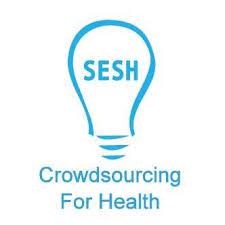 Key aspects of designathon
Pre-event activities: Coming to the event ready to go

Group leaders to identify group members and uniforms to be made sure to be mailed to each team
Creating group chats (Telegram, WhatsApp, WeChat)and identifying the responsible contacting person for each group
Conducting pre-training for responsible contacting persons
The layout of the competition area, making sure each group has an independent discussion space and that communication equipment is working properly
Icebreakers for groups online
Sharing of high-scoring materials from previous designathons
Dissemination of material and reminders
Pre-race Q&A for participants
e7d195523061f1c074694c8bbf98be7b1e4b015d796375963FD28840057458461C7CA0DAD340D15583DEDFC2E3241C4F392EF3A8B4D067B40CF4F149DD7E51F346B0CAB1BCCF6DB2480C67273C6C9E4C347DA5D03FEF991BD9A733084F39F4556C9E6BC00C2E283D798B165B6AEB0B19E833B99C46B1ADBE7E14D85AB94AD64A73E7FB08D7AE2C4B
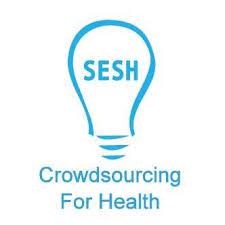 Key aspects of designathon
Event day activities: Day by day details

Opening address, information on contest, ground rules
Small group discussions
Group lunch and dinners
Mentorship 1-on-1 consultations, each team can reserve two or three preferred tutors as needed
Each team to draw lots before the match to determine the order of the match
Last reminder and introduction to the participants about the details of the competition, including making sure whether the network, PPT, video and other links are normal, the presentation time, and the Q&A session time
e7d195523061f1c074694c8bbf98be7b1e4b015d796375963FD28840057458461C7CA0DAD340D15583DEDFC2E3241C4F392EF3A8B4D067B40CF4F149DD7E51F346B0CAB1BCCF6DB2480C67273C6C9E4C347DA5D03FEF991BD9A733084F39F4556C9E6BC00C2E283D798B165B6AEB0B19E833B99C46B1ADBE7E14D85AB94AD64A73E7FB08D7AE2C4B
Scheduling and timetables
e7d195523061f1c074694c8bbf98be7b1e4b015d796375963FD28840057458461C7CA0DAD340D15583DEDFC2E3241C4F392EF3A8B4D067B40CF4F149DD7E51F346B0CAB1BCCF6DB2480C67273C6C9E4C347DA5D03FEF991BD9A733084F39F4556C9E6BC00C2E283D798B165B6AEB0B19E833B99C46B1ADBE7E14D85AB94AD64A73E7FB08D7AE2C4B
CONTACT 
TEXT
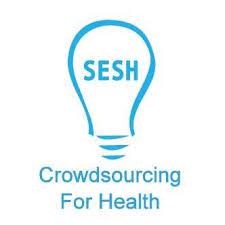 Mentorship and 1-on-1 consultations
To-do’s when assigning mentors:

Random assignment OR ranking of specific mentors (by availability)
Two general types of mentors – topic experts and team mentors 
Clear timeframe (10 minute introduction + 10-20 minutes Q&A with mentor)
e7d195523061f1c074694c8bbf98be7b1e4b015d796375963FD28840057458461C7CA0DAD340D15583DEDFC2E3241C4F392EF3A8B4D067B40CF4F149DD7E51F346B0CAB1BCCF6DB2480C67273C6C9E4C347DA5D03FEF991BD9A733084F39F4556C9E6BC00C2E283D798B165B6AEB0B19E833B99C46B1ADBE7E14D85AB94AD64A73E7FB08D7AE2C4B
CONTACT 
INFORTION
CONTACT 
INFORMATION
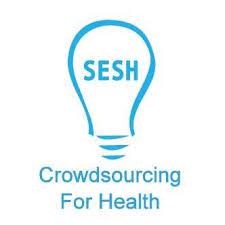 Judging
e7d195523061f1c074694c8bbf98be7b1e4b015d796375963FD28840057458461C7CA0DAD340D15583DEDFC2E3241C4F392EF3A8B4D067B40CF4F149DD7E51F346B0CAB1BCCF6DB2480C67273C6C9E4C347DA5D03FEF991BD9A733084F39F4556C9E6BC00C2E283D798B165B6AEB0B19E833B99C46B1ADBE7E14D85AB94AD64A73E7FB08D7AE2C4B
The process of judgement
The scoring criteria
All teams were scored using agreed upon rubrics. The scoring criteria are divided into five dimensions, namely innovation, community acceptance, community influence, implementation feasibility and potential role, each accounting for 10 points, with a total score of 50 points. The final score of each team's work is the average score of the four judges after removing the highest score and the lowest score.
The selection of judges
Judges could ask questions and provide feedback on their ideas as well as their pitch.
80%
80%
CONTACT INFORMATION
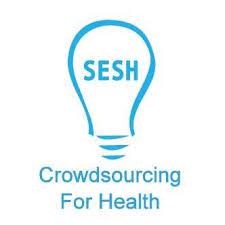 Logistics for the event
e7d195523061f1c074694c8bbf98be7b1e4b015d796375963FD28840057458461C7CA0DAD340D15583DEDFC2E3241C4F392EF3A8B4D067B40CF4F149DD7E51F346B0CAB1BCCF6DB2480C67273C6C9E4C347DA5D03FEF991BD9A733084F39F4556C9E6BC00C2E283D798B165B6AEB0B19E833B99C46B1ADBE7E14D85AB94AD64A73E7FB08D7AE2C4B
Arranging for optional off-site activities
Payments and claims
Technical support
Hotels
Usually better for the organizing team to handle payments; for participants joining elsewhere - ensure that participants adhere to a claims process
Ensure that they are near the competition venue (book for 1 day prior up until the last day of the competition (or day after)
Ensuring software is installed
Team building and having fun!
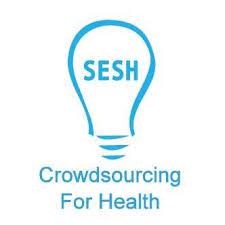 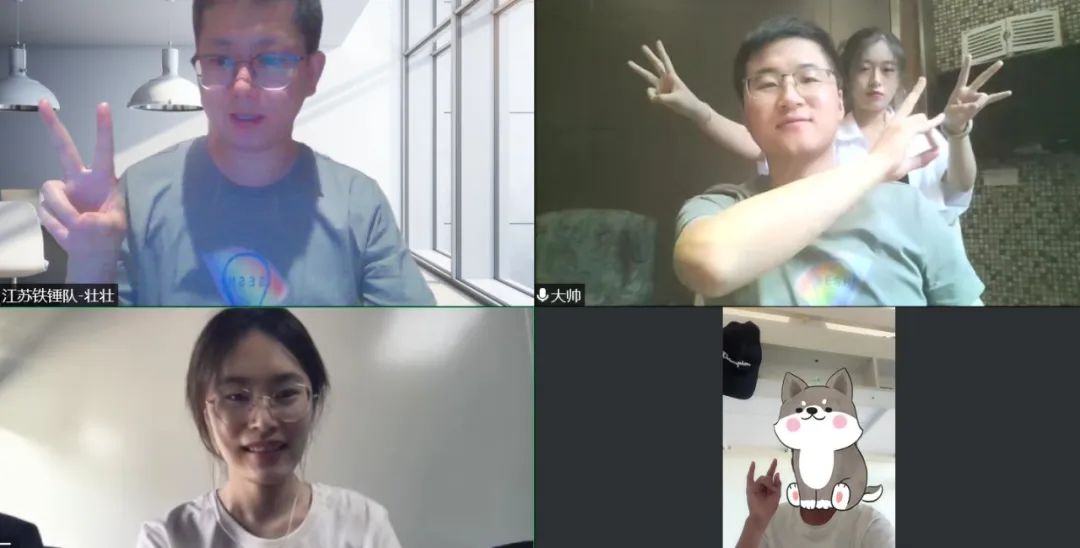 e7d195523061f1c074694c8bbf98be7b1e4b015d796375963FD28840057458461C7CA0DAD340D15583DEDFC2E3241C4F392EF3A8B4D067B40CF4F149DD7E51F346B0CAB1BCCF6DB2480C67273C6C9E4C347DA5D03FEF991BD9A733084F39F4556C9E6BC00C2E283D798B165B6AEB0B19E833B99C46B1ADBE7E14D85AB94AD64A73E7FB08D7AE2C4B
Image: Online designathon group with SESH coordinator at the 2022 SESH Designathon in June 2022
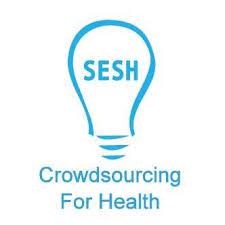 e7d195523061f1c074694c8bbf98be7b1e4b015d796375963FD28840057458461C7CA0DAD340D15583DEDFC2E3241C4F392EF3A8B4D067B40CF4F149DD7E51F346B0CAB1BCCF6DB2480C67273C6C9E4C347DA5D03FEF991BD9A733084F39F4556C9E6BC00C2E283D798B165B6AEB0B19E833B99C46B1ADBE7E14D85AB94AD64A73E7FB08D7AE2C4B